Numerals + Faster Interchange
Table of Contents
03
02
01
Grammar
Vocabulary
Grammar Exercises
Faster Interchange
Numerals and measurements
01
Numerals
Numbers
Cardinal
Ordinal
5 (five)
13 (thirteen)
42 (forty-two)
5th (the fifth)
13th (the thirteenth)
42nd (the forty-second)
Cardinal Numbers
Spelling: compound numbers above 20
twenty-eight, thirty-one, seventy-five, etc.
Spelling: 40
F   O    R   T   Y
u
100, 1k, 1M
When used as a precise, definite number – NEVER plural
Three hundred cars
Seven thousand containers
Two million vehicles
BUT: when used as imprecise numbers – can be plural
Hundreds of cars
Thousands of containers
Millions of vehicles
Ordinal Numbers – the Nth
rd
nd
st
3
2
1
All ordinal numbers require the definite article.
All ordinal numbers take the suffix –th, except for 1, 2, and 3!!!
*Spelling: 40th
the fortieth
Writing Numbers
In English – we write commas to separate thousands, millions, billions
vs.
In Serbian, we use points or blanks.
NOTE: We use the word AND after hundreds:
two hundred and thirty-five thousand
In English – we write points to separate DECIMALS
vs.
In Serbian, we use commas.
NOTE: in both languages, we read the decimal points/commas aloud
one point five
Percentages and Fractions
Percentages are read as they are written
13% = thirteen per cent
Fractions: the numerator = cardinal number;
	  the denominator = ordinal number (+ -s if the numerator is >1)
⅔ - two thirds
⅛ - one eighth
⅜ - three eighths
Talking about dimensions
When arranging transport, we need to give details about the size and weight of the consignment to be shipped.
Note:
American English – meters
British English - metres
length
width
height
Remember:
This container is almost six metres/feet long (not six metre/foot.)
BUT: It's a twenty-foot container. (not feet.)
Grammar Exercise:XXXVI (page 66)write down*the numbers
02
03
Faster Interchange
tare weight
tara težina
net weight / payload
neto težina / (korisna) nosivost
gross weight
bruto težina
interchange
intermodal
throughput
kombinovani, intermodalni
pretovar
promet, propusna moć
transfer & handling process
bimodal
gearing
proces prenošenja i rukovanja
bimodalni
opremanje
unveil
harness
otkriti
container/swapbody
pripojiti, upregnuti
am
kontejner/tovarni sanduk
NOTE: swapbodies are generally longer, lighter, and not rigid.
Fast Handling System
data processing system
(longitudinal) conveyors
sistem za obradu podataka
Sistem brzog rukovanja (robom)
(uzdužne) transportne trake
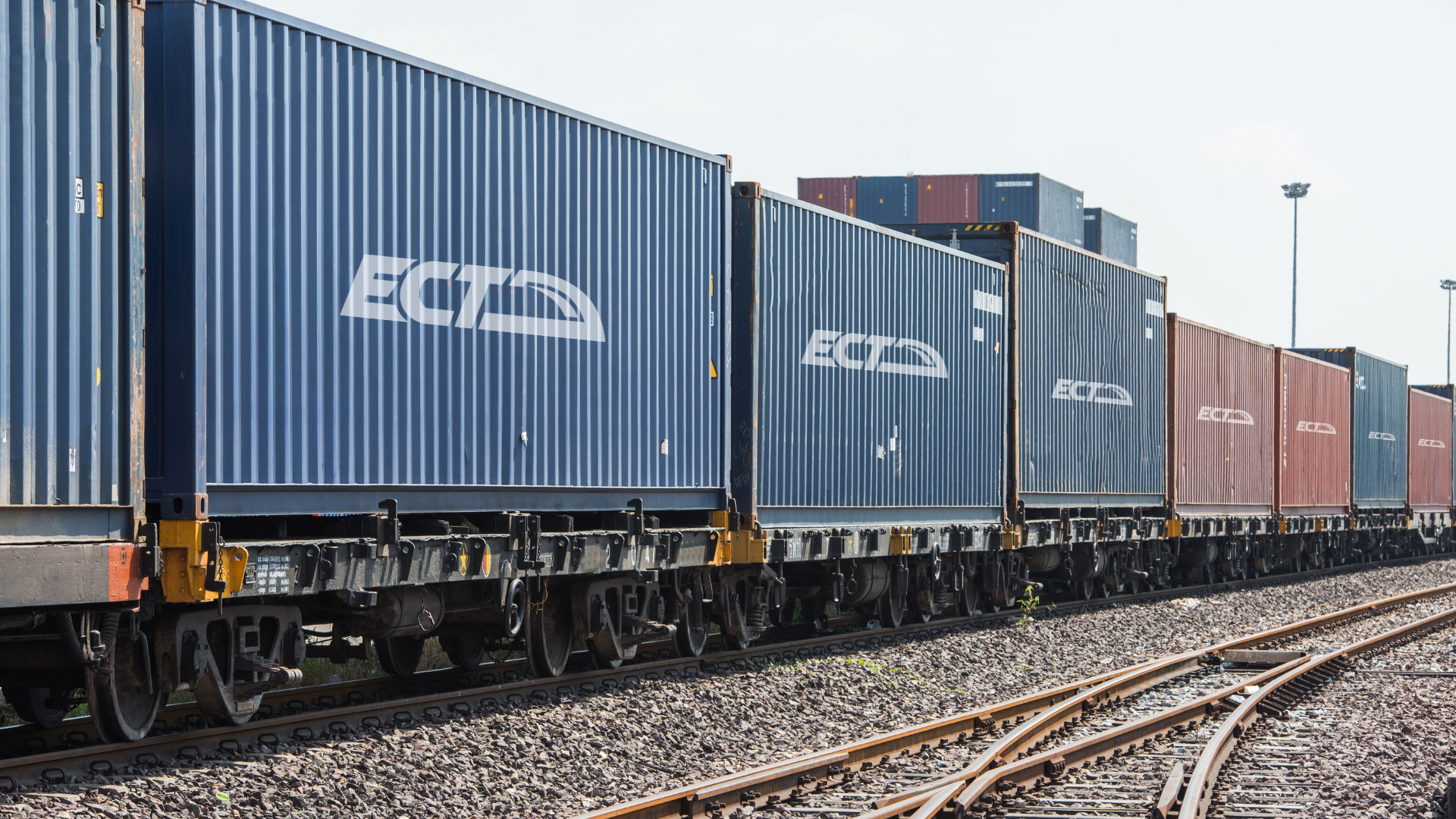 high-rack storage system
block train
modular
visokoregalni skladišni sistem
modularan, standardan
blok voz
handling devices
handling system
design
manipulativna oprema
manipulativni sistem
projektovati, osmisliti
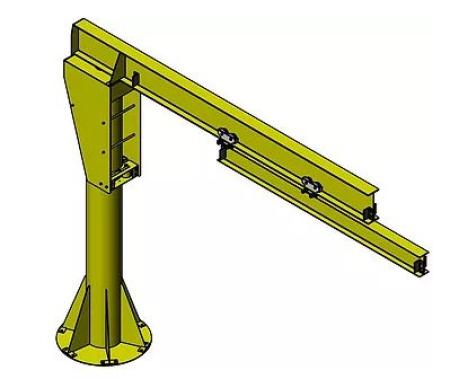 aisle
telescopic jibs
(overhead) gantry crane
teleskopske šipke
(nadglavna) mostna dizalica
radni prolaz
loading/discharge
capacity requirement
intermediate storage
utovar/istovar
zahtev za kapacitetom
međuskladištenje
fast-throughput terminals
(truck) loading area
vary
prostor za utovar (kamiona)
biti promenljiv, varirati
visokopropusni terminali
facility
move on
field test/trial
objekat, ustanova
prevazići
terensko ispitivanje
SNCF
research project
pilot scheme
Société nationale des chemins de fer français
pilot-plan, pilot-shema
istraživački projekat
experimental facility
installation
know-how
istraživačka ustanova
postavljanje
znanje i iskustvo
under review
concerned with
put through their paces
testirati efektivnost
bavi se
razmatra se,
pod recenzijom
(automatic) transfer table
electric traction engine
slewing device
(automatski) šinski transporter
vučni elektromotor
obrtni uređaj
catenary
with (a) view to (commencing)
shuttle wagon
lančanica (lančani)
šatl-vagon
radi, kako bi se, u nameri, sa ciljem...
semi-crane
overhead cranes
portalne dizalice
polu-kran
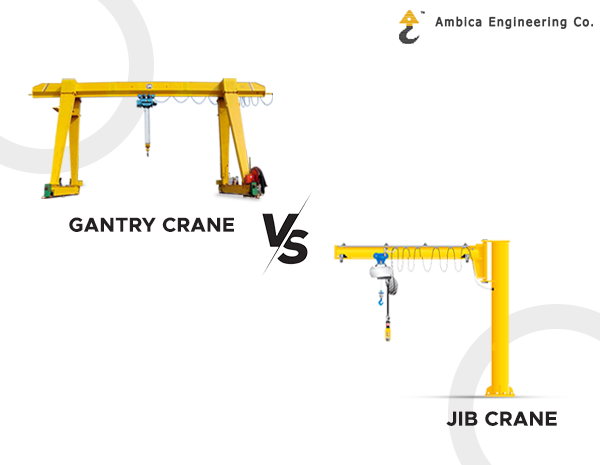 Traction vs. Friction
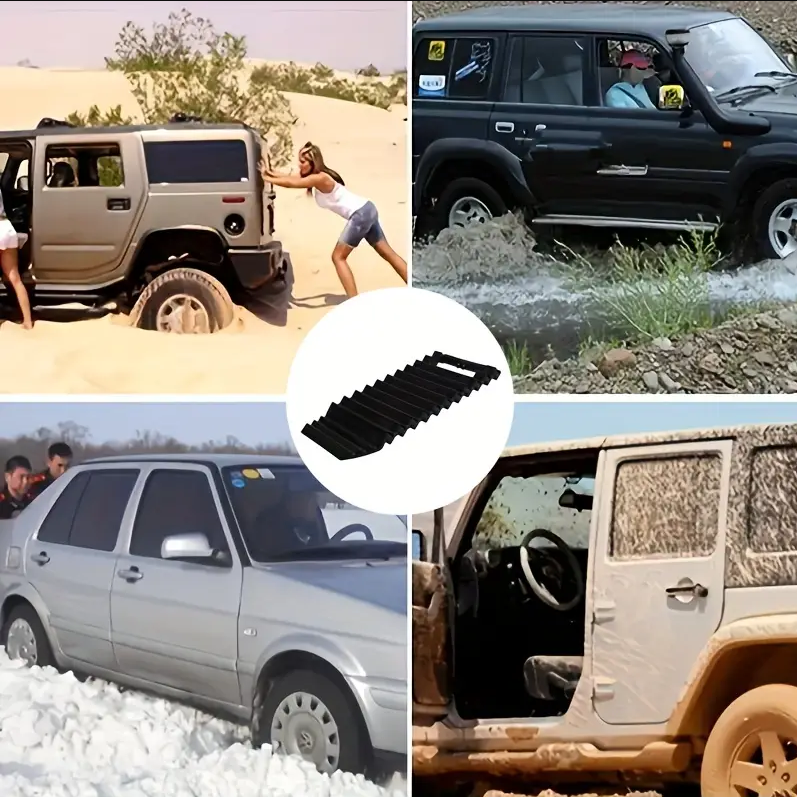 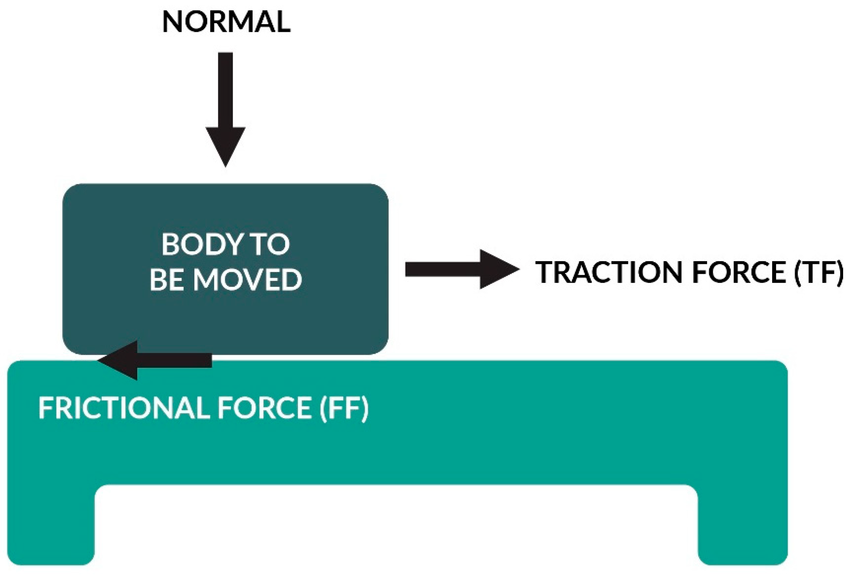 semi-crane
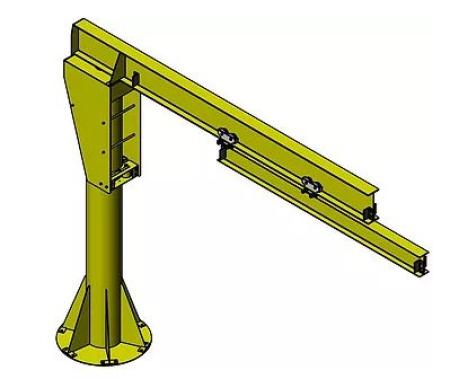 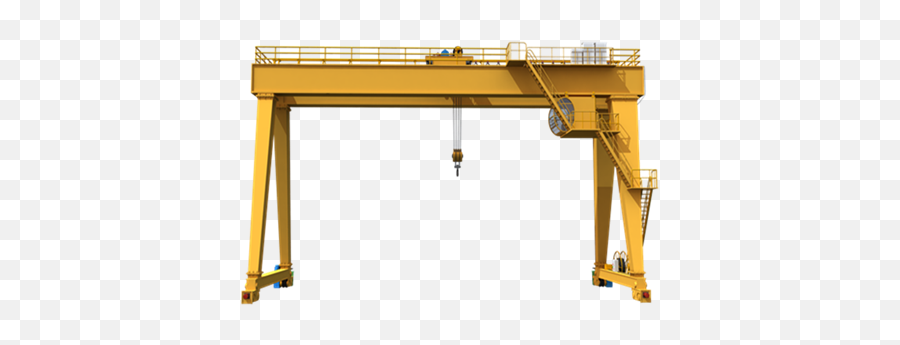 True / False
Fill in the blanks
_________ means that a vehicle can operate on more than one means of transport.
Fast __________ imply that the _________ at the terminal is efficient.
___________ are generally lighter, softer, and larger than ___________.
If a crane stands on „two legs“, it is a ____________ crane.
___________ can refer to either a force, or an important component used in tire design.
Multiple choice
The S in FHS stands for:


What are block trains?


Semi-cranes are different from regular gantry cranes because:
Thank you, discussion time!